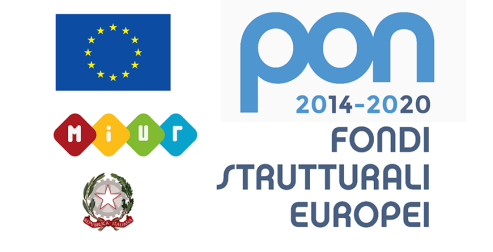 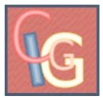 PON/FSE -Pensiero computazionale e cittadinanza digitaleD.E.A.R. (Digital Elaborations and Automatic Robots)
Modulo: Advanced competitions of creative robots
Il progetto è rivolto ad alunni di classe prima della scuola secondaria di primo grado dell’Istituto Comprensivo “G.Gamerra “ di Pisa e si svolgeranno il mercoledì dalle 14:30 alle 16:30 a partire dal 15 Gennaio 2020 fino al mese di maggio 2020
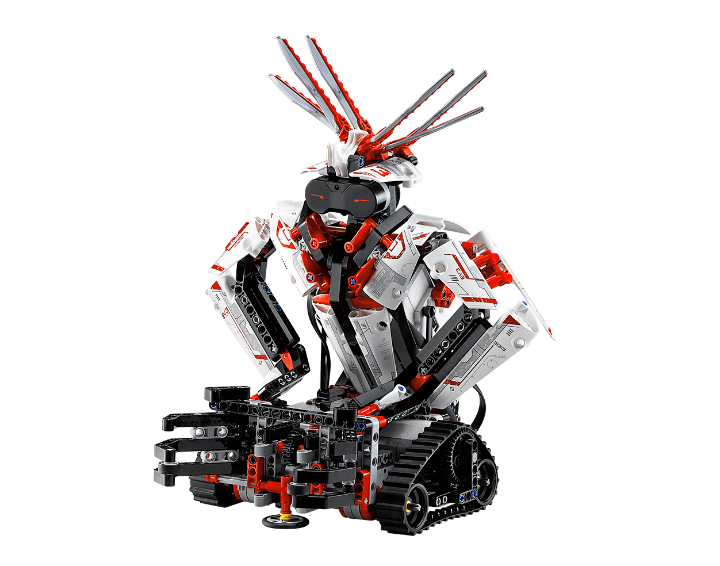 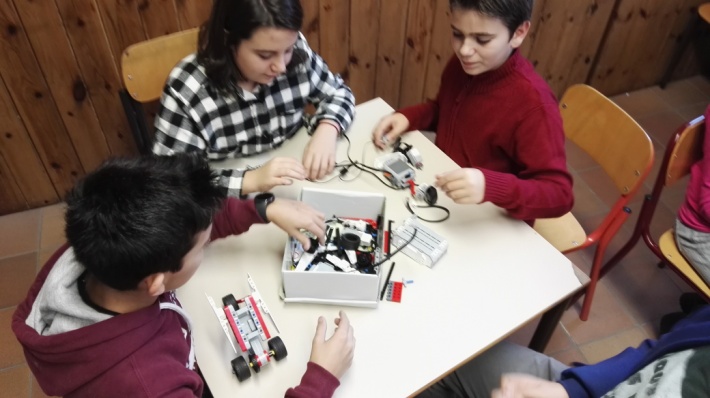 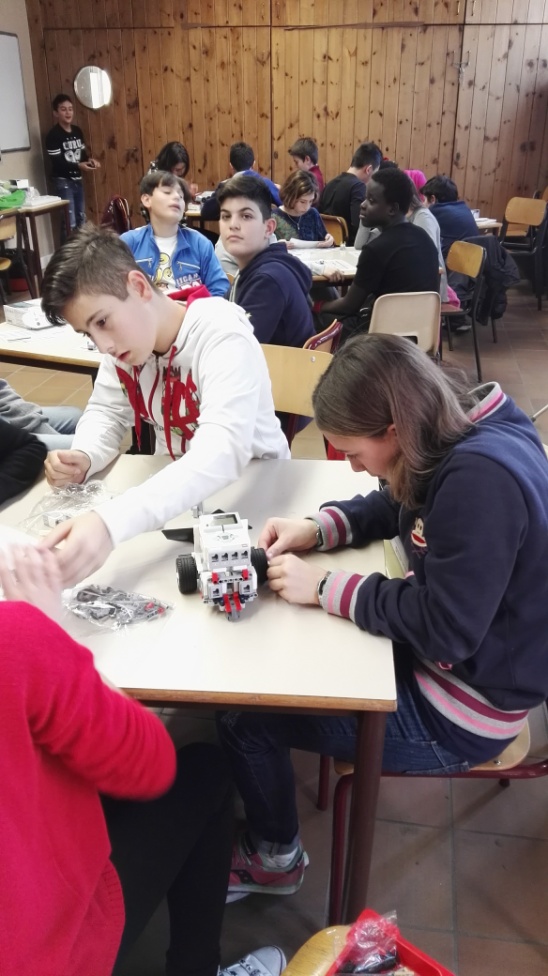 Gamification con
mattoncini LEGO
Problem Solving con gruppi cooperativi
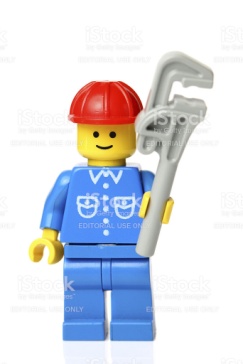 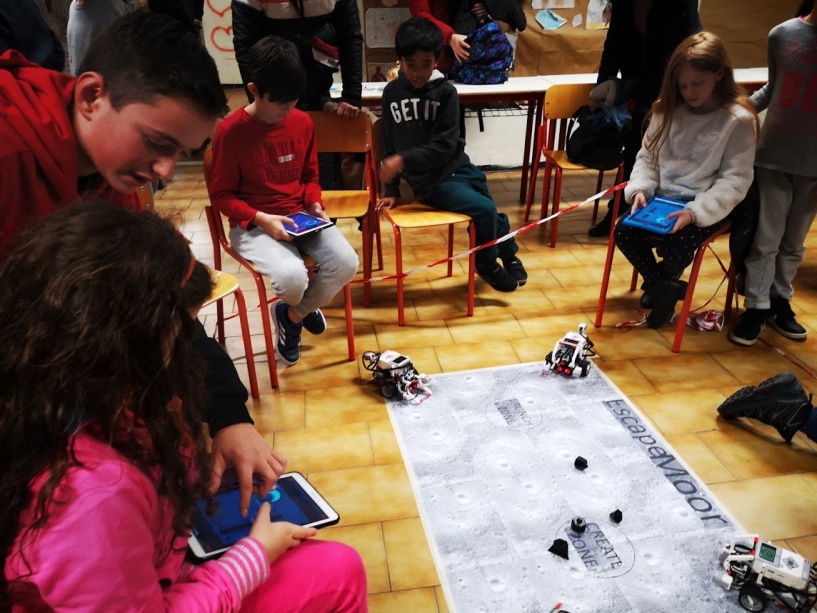 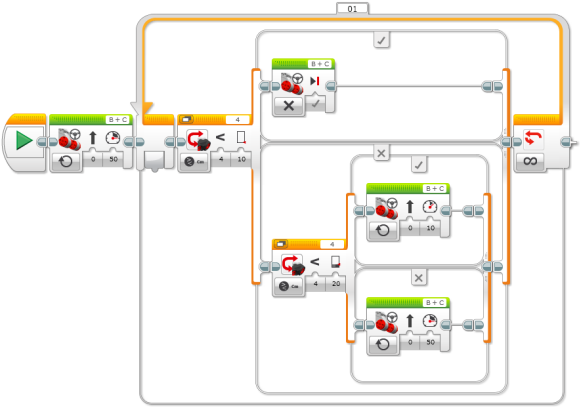 Robotica creativa e Competizioni Robotiche 
STEM
Coding e  Pensiero computazionale divergente
Istituto Comprensivo Giampaolo Gamerra A.S. 2019-20
PON FSE  10.2.2A-FDRPOC-TO-2018-30